29.02.2024
No.15 3D-X K-Line
Product training
Product training
No.15 3D-X K-Line
Product philosophy
Technology
Key arguments
Learn all about the key selling points here. Get to know the story behind the No.15 3D-X K-Line product and see why this product is so important for a well-equipped kitchen. Find out how much benefit the No.15 3D-X K-Line provides. See what planning options are available in a modern kitchen with the No.15 3D-X K-Line.
This chapter provides you with more detailed information on technical details such as installation dimensions or technical features. The installation step shows the simple installation concept. Also see which installation aids are available for the No.15 3D-X K-Line.
Here you will find the most important features and key statements about the product summarized and at a glance.
2
Product philosophy
3
Product philosophy
01
02
03
The Need
The Solution
The Story
04
05
The Benefit
The Planning
4
01
01
The Need
To what extent does the theme of order and overview take place in your planning?
6
How important is optimum use of storage space in small kitchens to you?
7
How important are low transport and storage costs to you?
8
How important are short processing times to you?
9
02
02
the Solution
the Solution
No.15 3D-X K-Line
Makes great use of even the smallest niches.
11
03
03
the Story
the Story
The No.15 reinterpreted
The No.15 3D-X K-Line is Kesseböhmer’s interpretation of a No.15 3D-X in box frame look and thus also complements the ARENApure range. Just like the No.15 3D-X, it has a sheet metal floor, front and rail ClickFixx. Despite flat-pack delivery, it can be assembled in no time at all.
13
04
04
the Benefit
the Benefit
Purist desgin line
K-Line is Kesseböhmer’s affordable interpretation of the modern flat look.
15
the Benefit
Optimal width utilization
No.15 3D-X K-Line offers the best width utilisation in its class and allows you to store even 1.5L PET bottles.
16
the Benefit
For small kitchens
Especially in small kitchens, No.15 3D-X K-Line is an excellent addition, thanks to the optimal storage space gained in small niches.
17
the Benefit
Hygienic
Thanks to its sheet metal shelves, No.15 3D-X K-Line is easy and quick to clean and offers you a hygienic storage option. The No.15 3D-X K-Line is supplied ex works with decorative insert mats.
18
the Benefit
Both sides access
Thanks to its symmetrical design, the No.15 3D-X K-Line can be accessed from both sides and can be freely planned in the kitchen.
19
the Benefit
Efficient mounting
Front and rail ClickFixx connect the individual components quickly and easily. This allows unrestricted access to the work area and thus faster assembly.
20
the Benefit
Fast adjustment
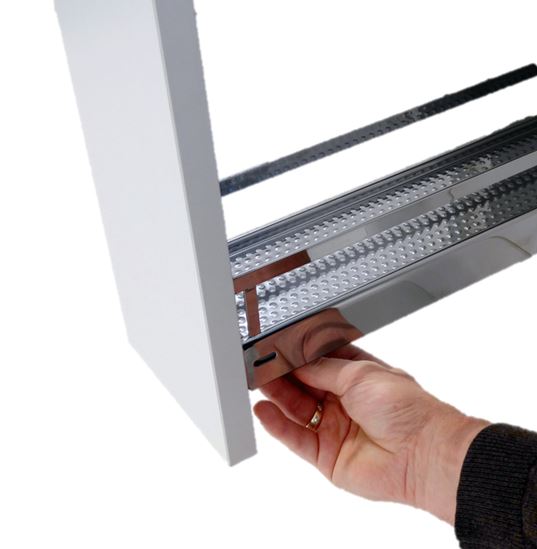 With the tool-free 3D front adjustment, the fitter can fully concentrate on the joint pattern, as the large adjustment elements can be reached without direct vision.
The result: the front is perfectly adjusted in seconds.
21
the Benefit
Reduced logistic costs
The slim fitting significantly reduces transport and storage costs through flat-pack packaging. Depending on the loading height, at least 2.5 times as many fittings can be stored as with the classic 15-pack.
22
the Benefit
Exceptional product quality
With the usual quality, K-Line represents the entry into the Kesseböhmer product world.
The exceptional product quality of the No.15 3D-X K-Line is designed for over 80,000 opening and closing cycles and will therefore easily last the life of a kitchen.
23
05
05
the Planning
the Planning
No.15 3D-X K-Line
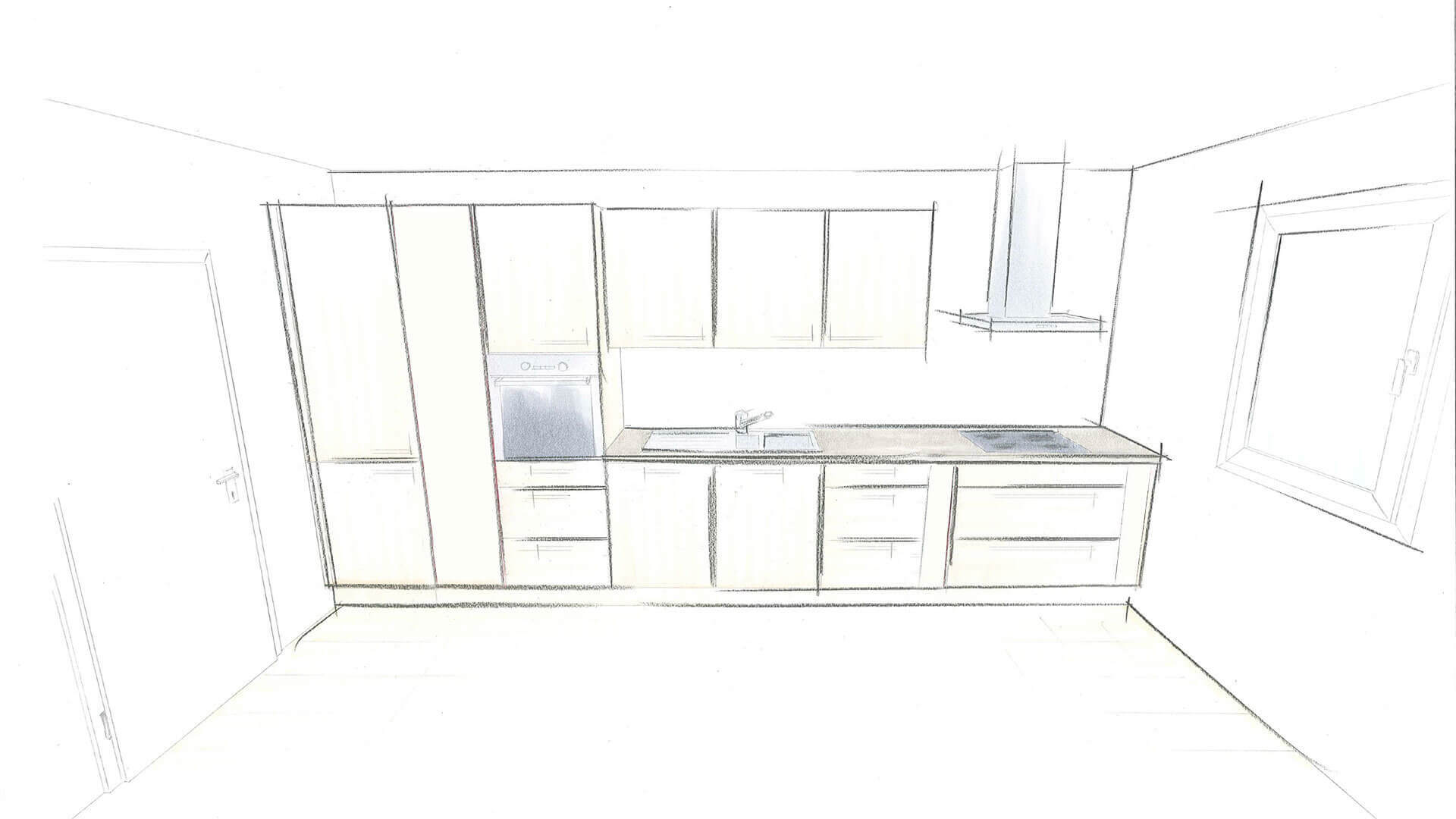 No.15 3D-X K-Line
No.15 3D-X K-Line
25
the Planning
No.15 3D-X K-Line
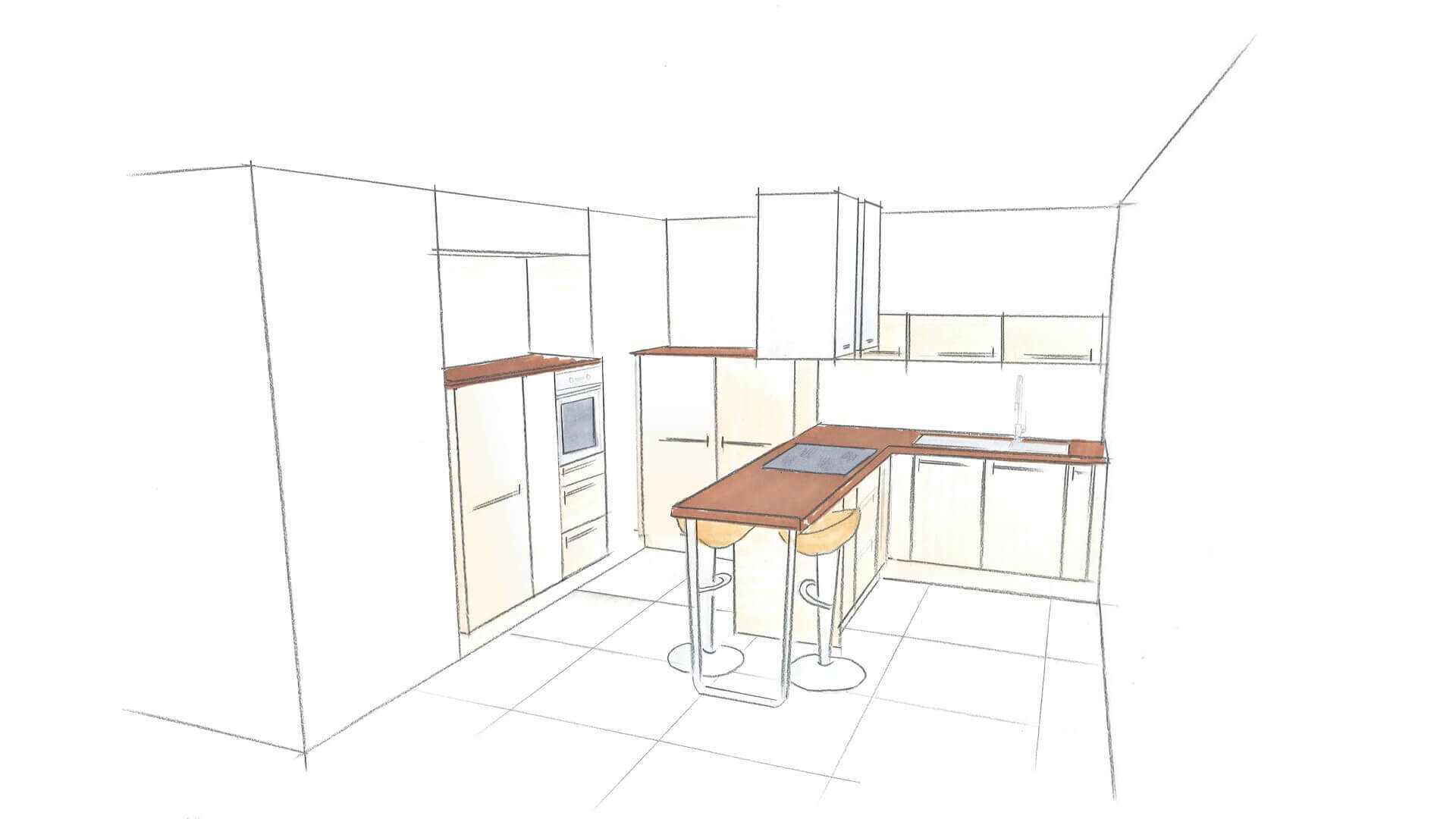 No.15 3D-X K-Line
26
the Planning
No.15 3D-X K-Line
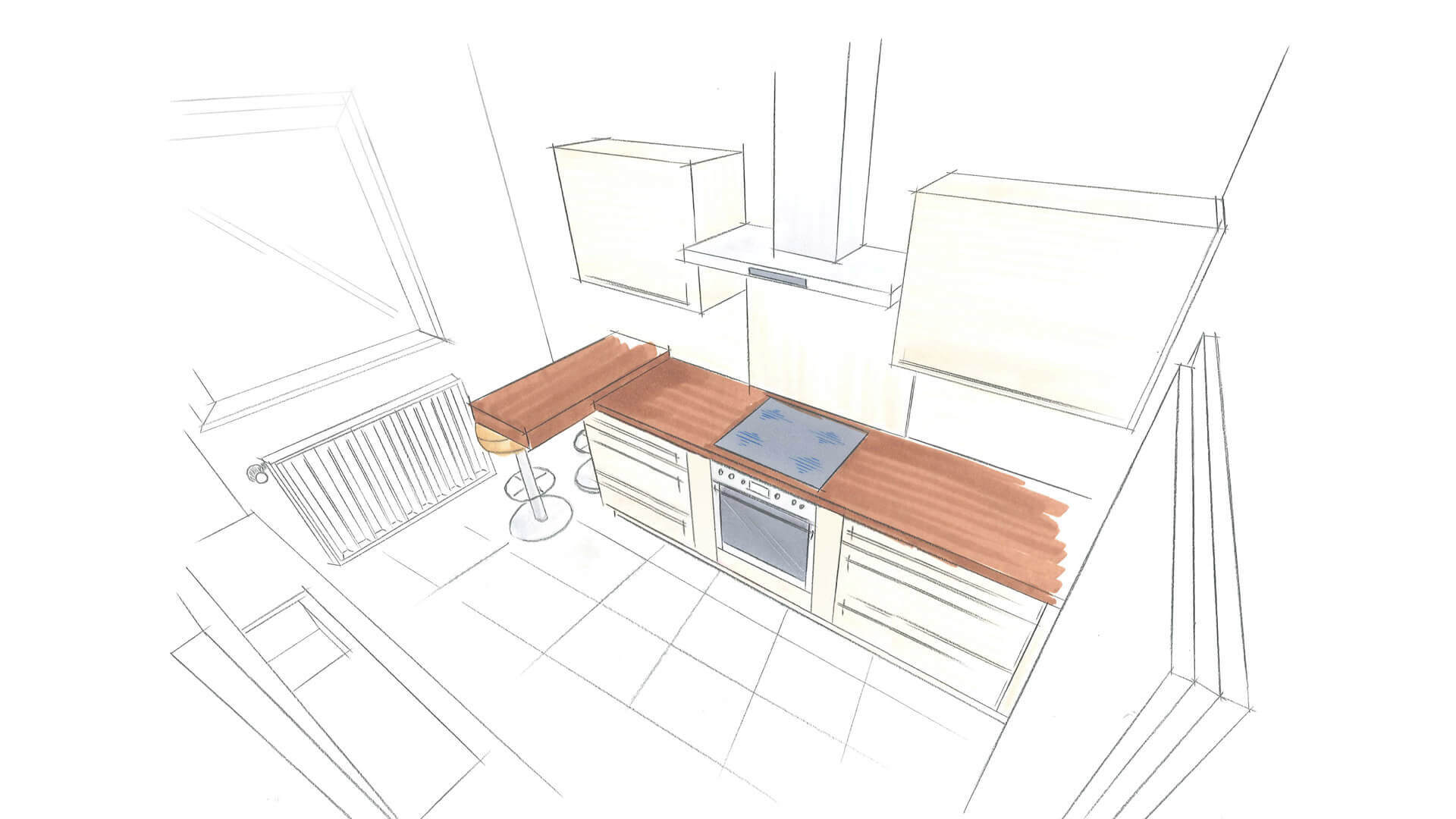 No.15 3D-X K-Line
27
Technology
Technology
01
02
the Technical specifications
the Installation
29
01
01
the Technical specifications
the Technical specifications
Rail variants
The No.15 3D-X K-Line is available for the GRASS NovaPro 465 NL and Kesseböhmer SX runner types.
Specially adapted to the requirements of the No. 15 3D-X, the modern GRASS NovaPro in a nominal length of 465 mm generates a high level of running and closing comfort with good lateral stability and particularly low pull-out forces.
The Kesseböhmer SX full-extension runner offers you particularly high running and closing comfort with good lateral stability thanks to the latest technology.
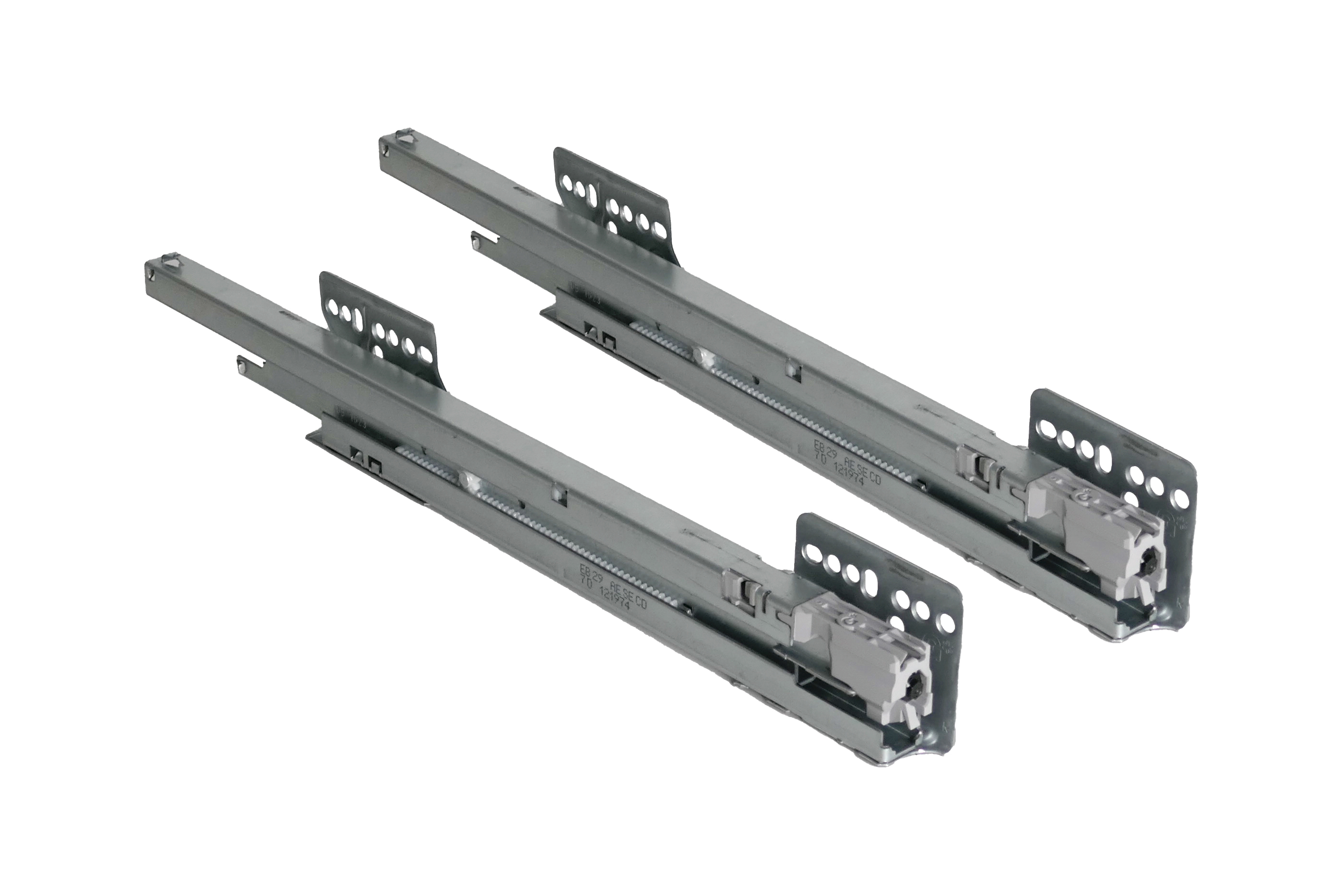 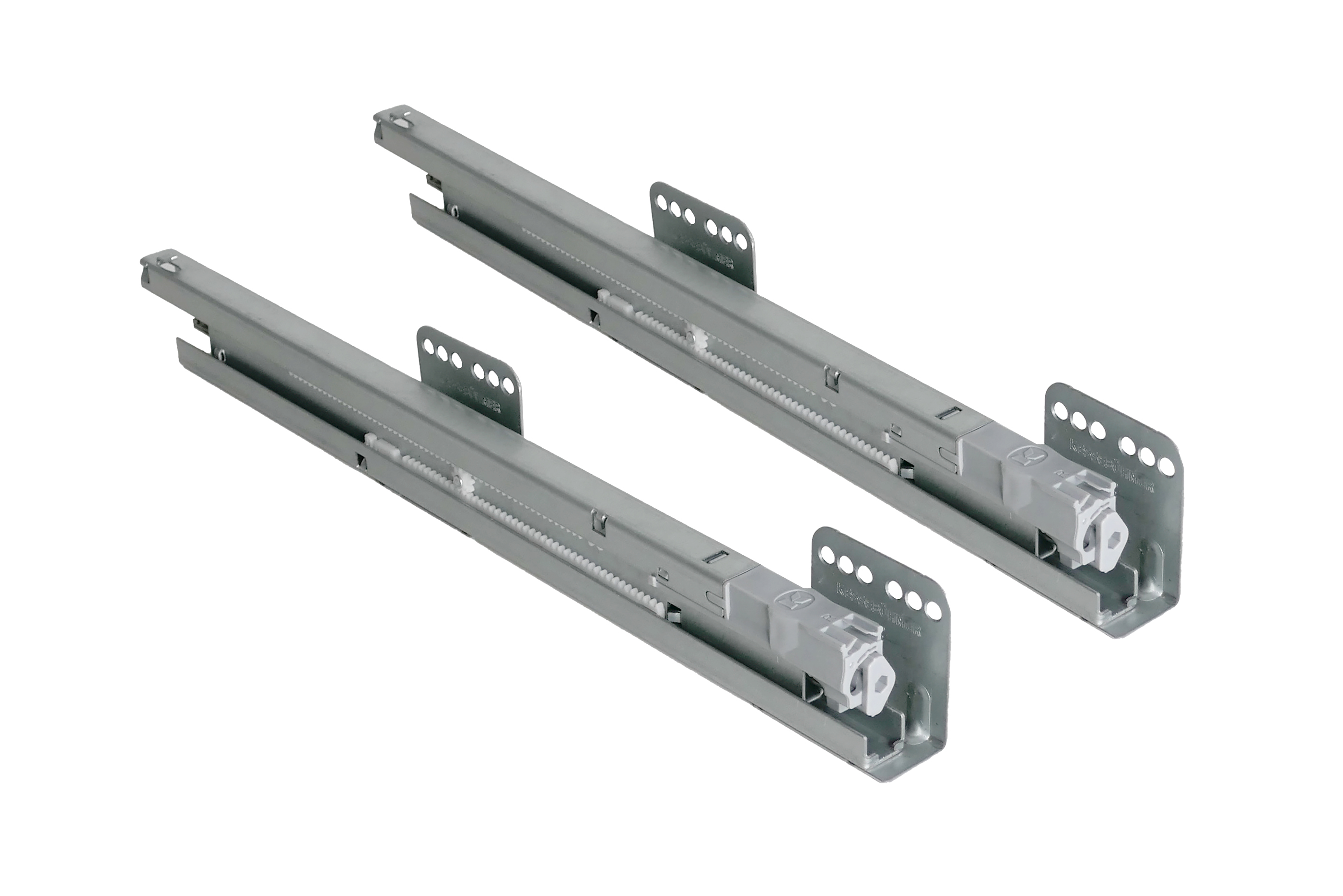 31
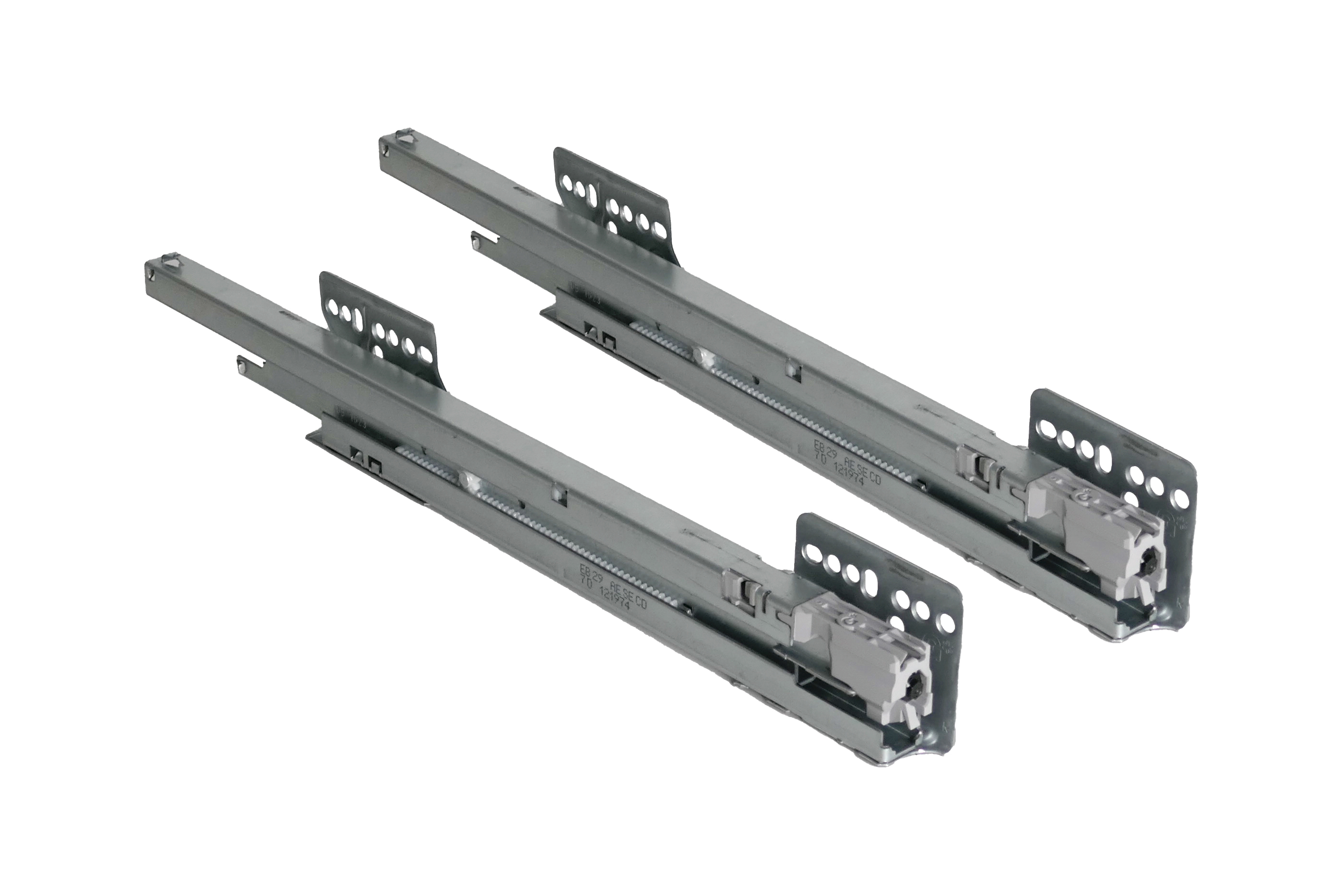 the Technical specifications
Installation dimensions GRASS NovaPro 465 NL
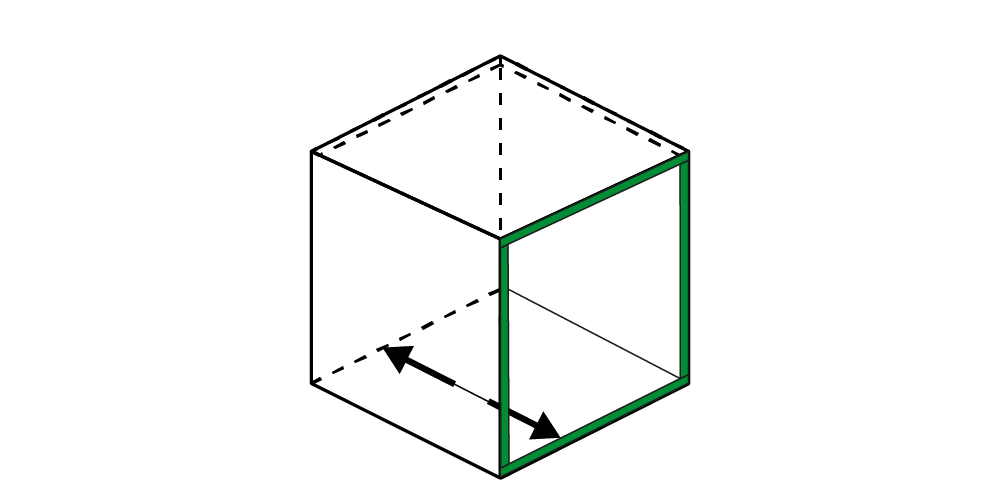 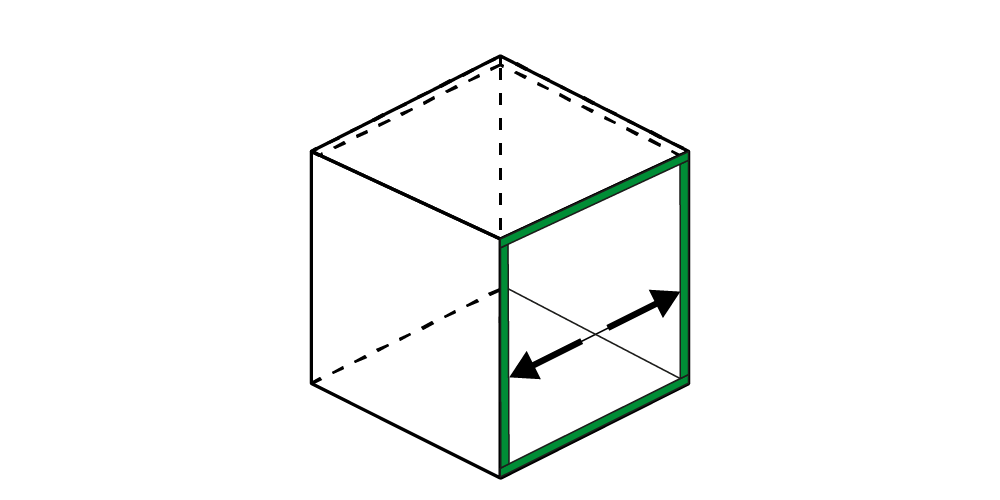 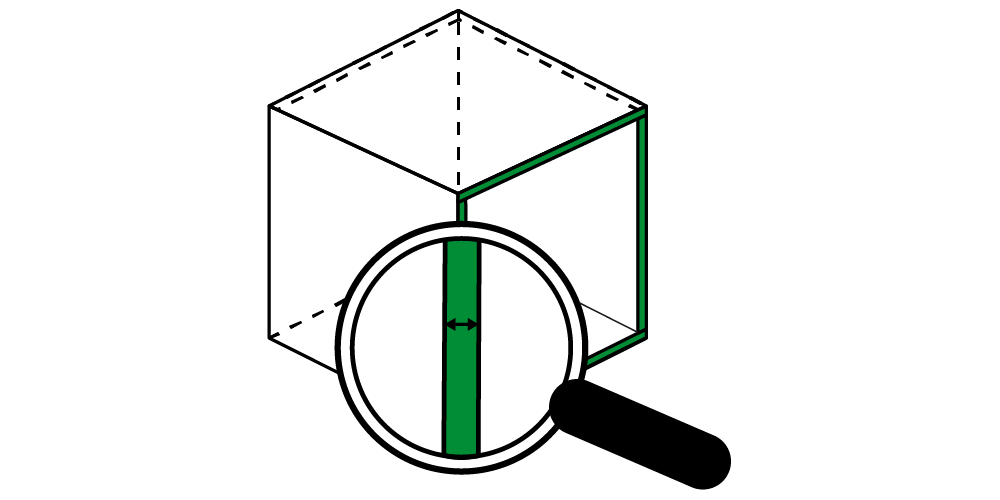 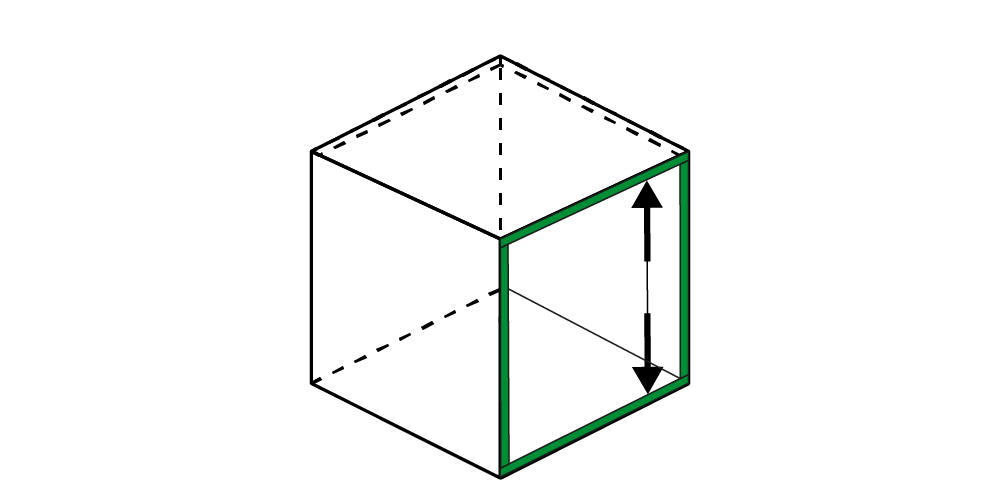 ≥ 489 mm
16 – 19 mm
≥ 112 mm
≥ 540 mm
News 2024:
Use of the modern successor to the XP rail with better running properties.
32
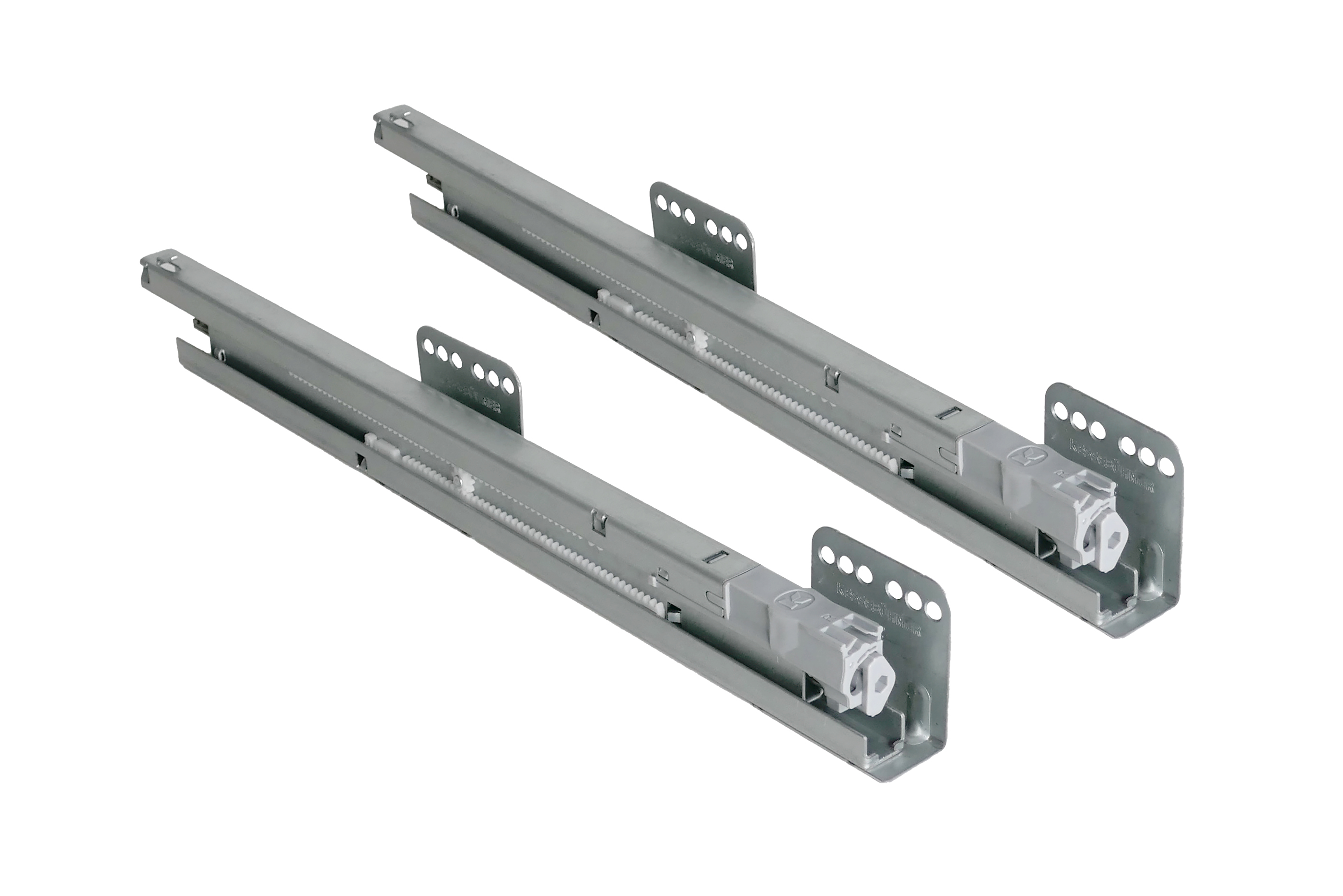 the Technical specifications
Installation dimensionsKesseböhmer Sx
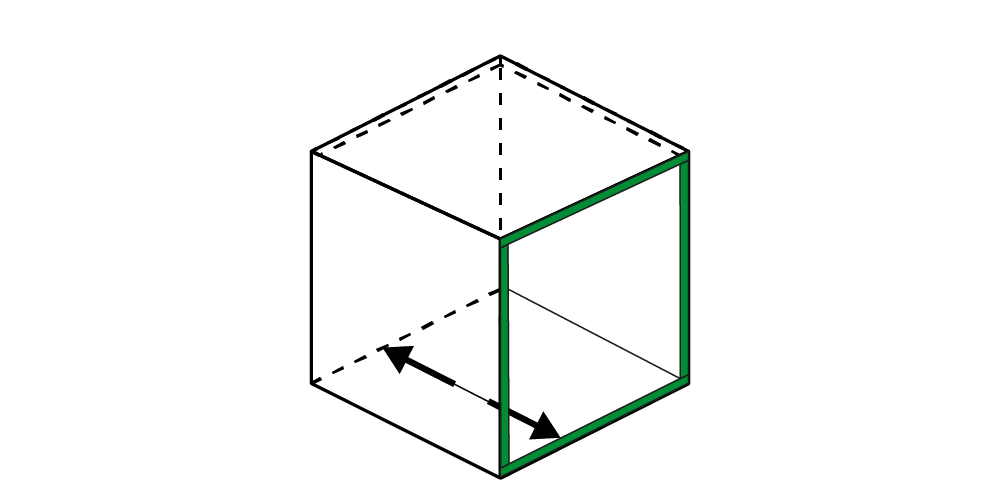 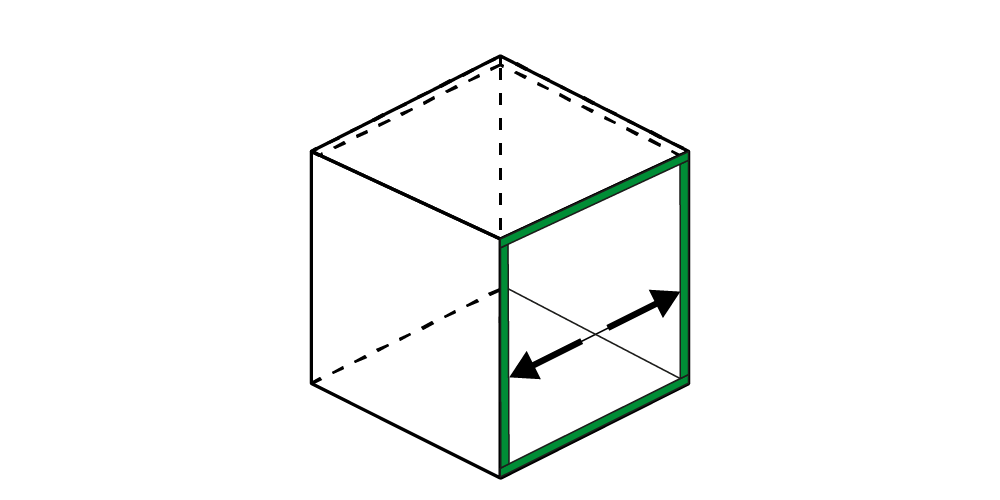 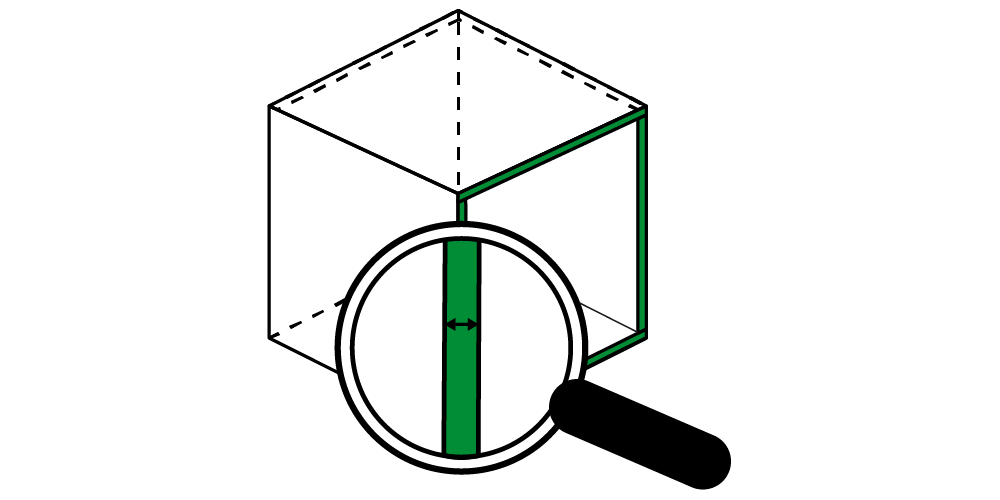 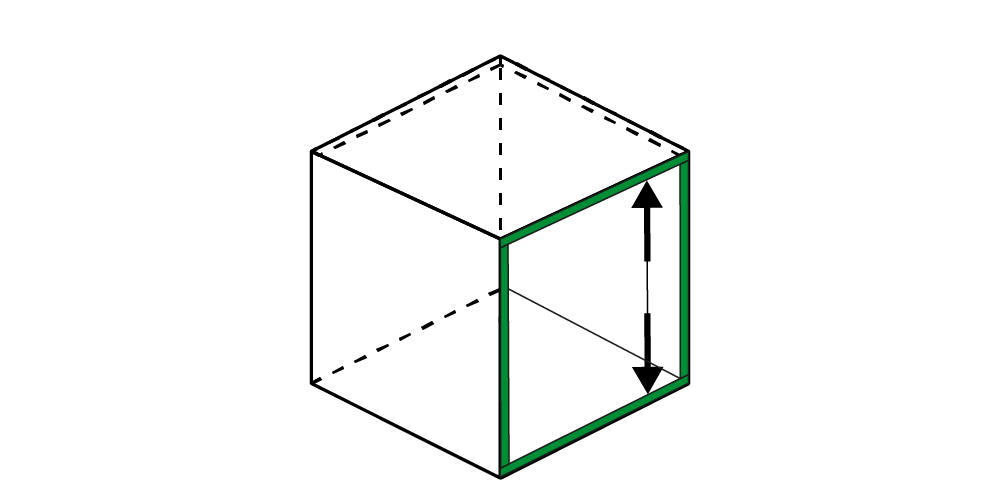 ≥ 485 mm
16 – 19 mm
≥ 112 mm
≥ 552 mm
News Version 2024:
Compatible with many Systen32 standard drilling patterns by changing the body angle. Compatible with 19 mm side panel thicknesses.
33
the Technical specifications
Load capacity and system weight
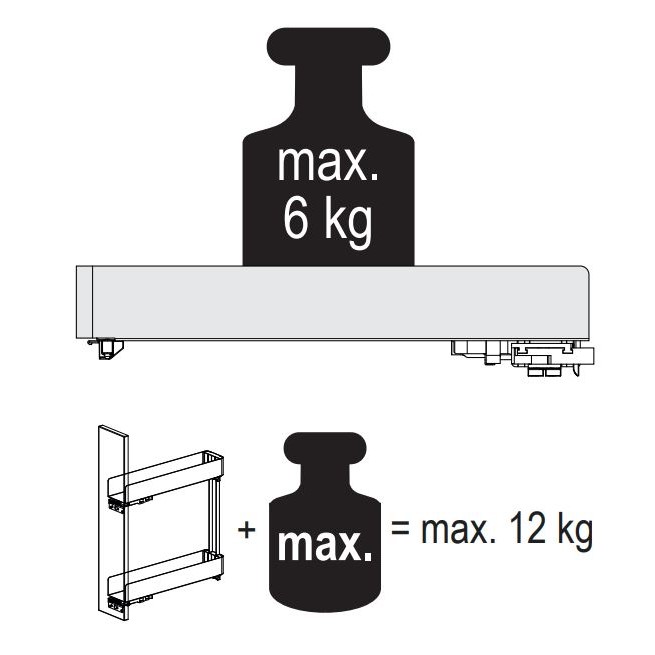 Load capacity 2-tier base cabinet pull-out:
Load capacity per tray: 6 kg
System weight: 12 kg
34
the Technical specifications
SoftSTOPPplus – in all runners
The No.15 closes comfortably due to the damped self-close of the pull-out rail.
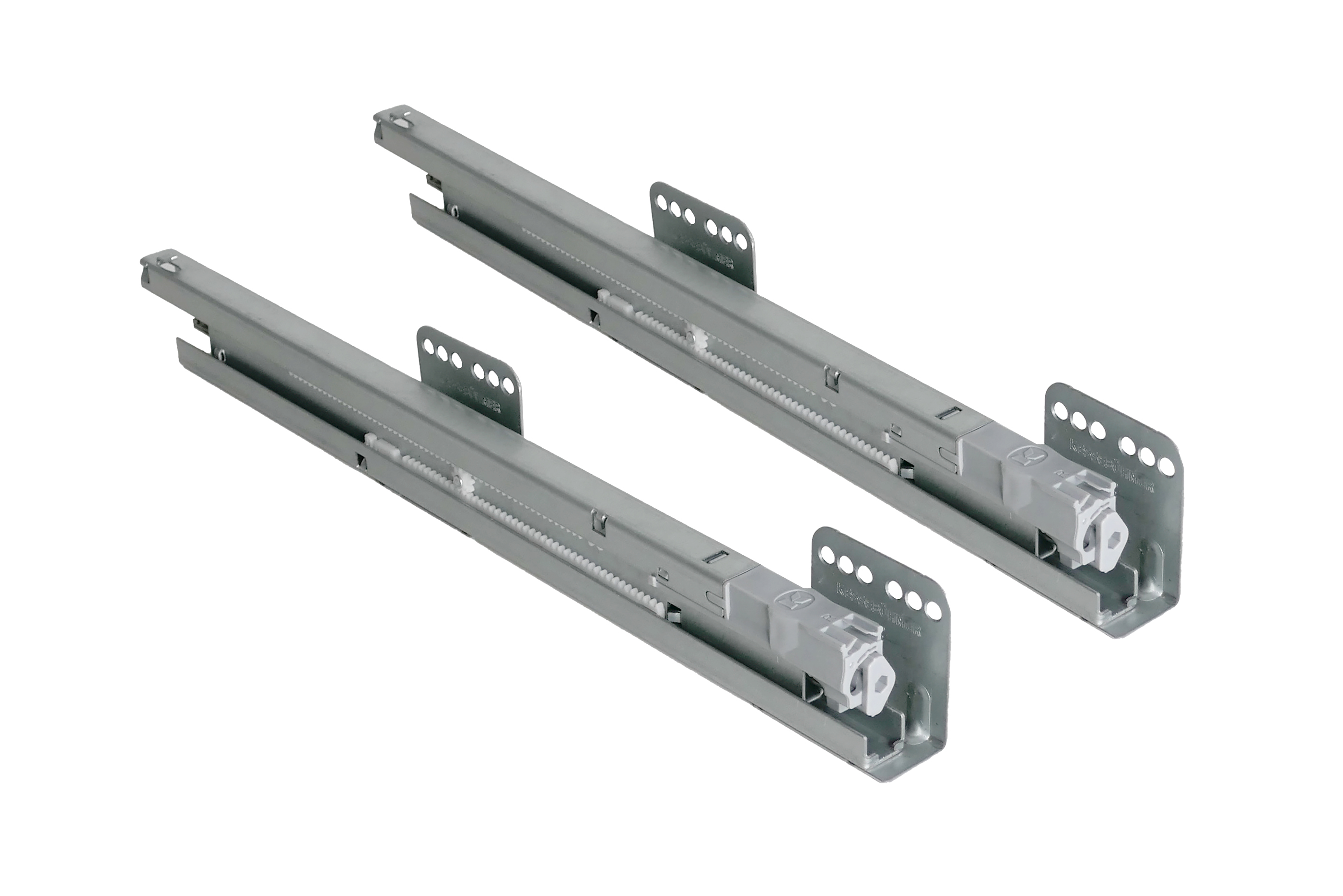 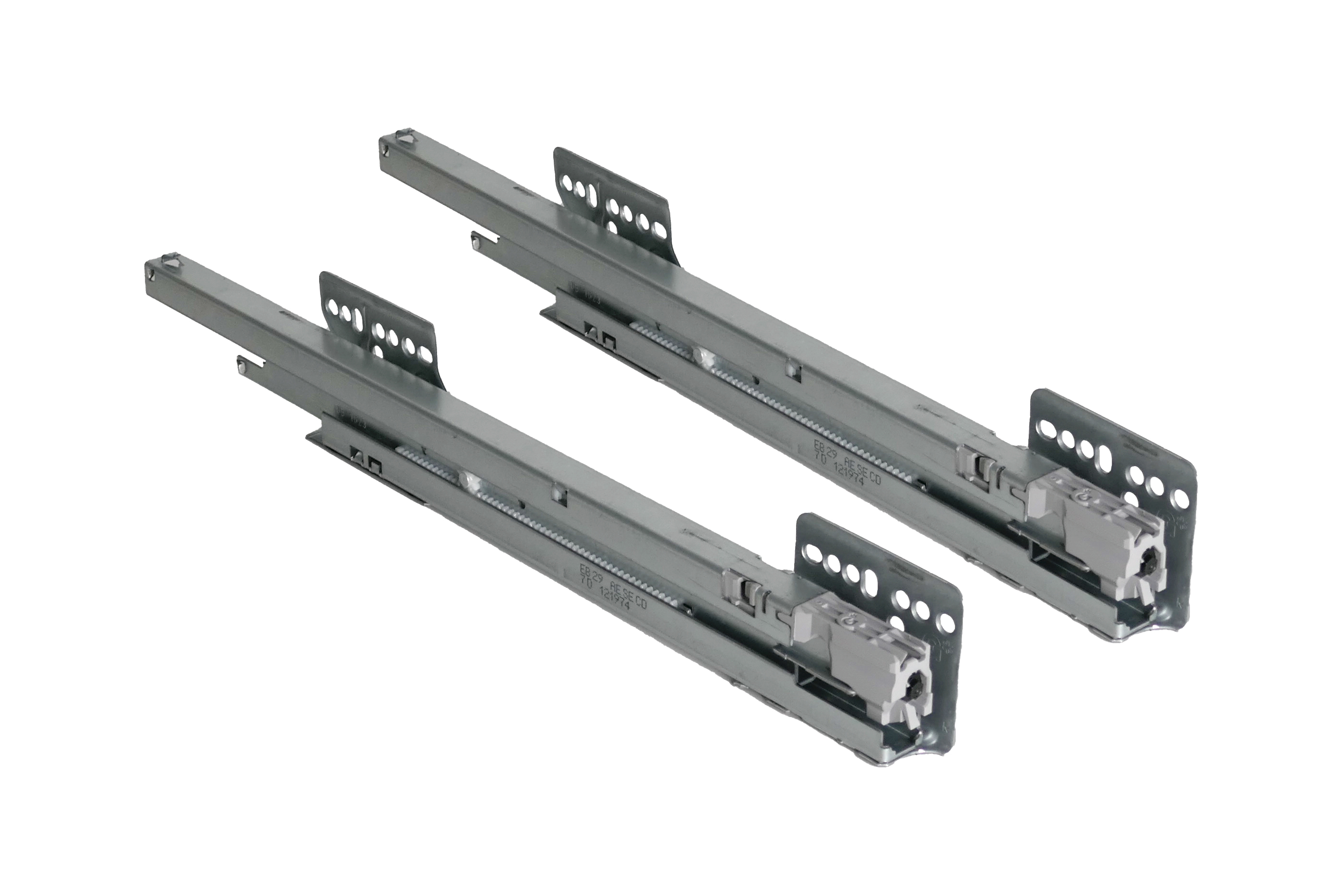 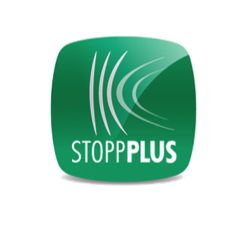 GRASS NovaPro 465 NL
Kesseböhmer Sx
35
the Technical specifications
No.15 3D-X K-Line
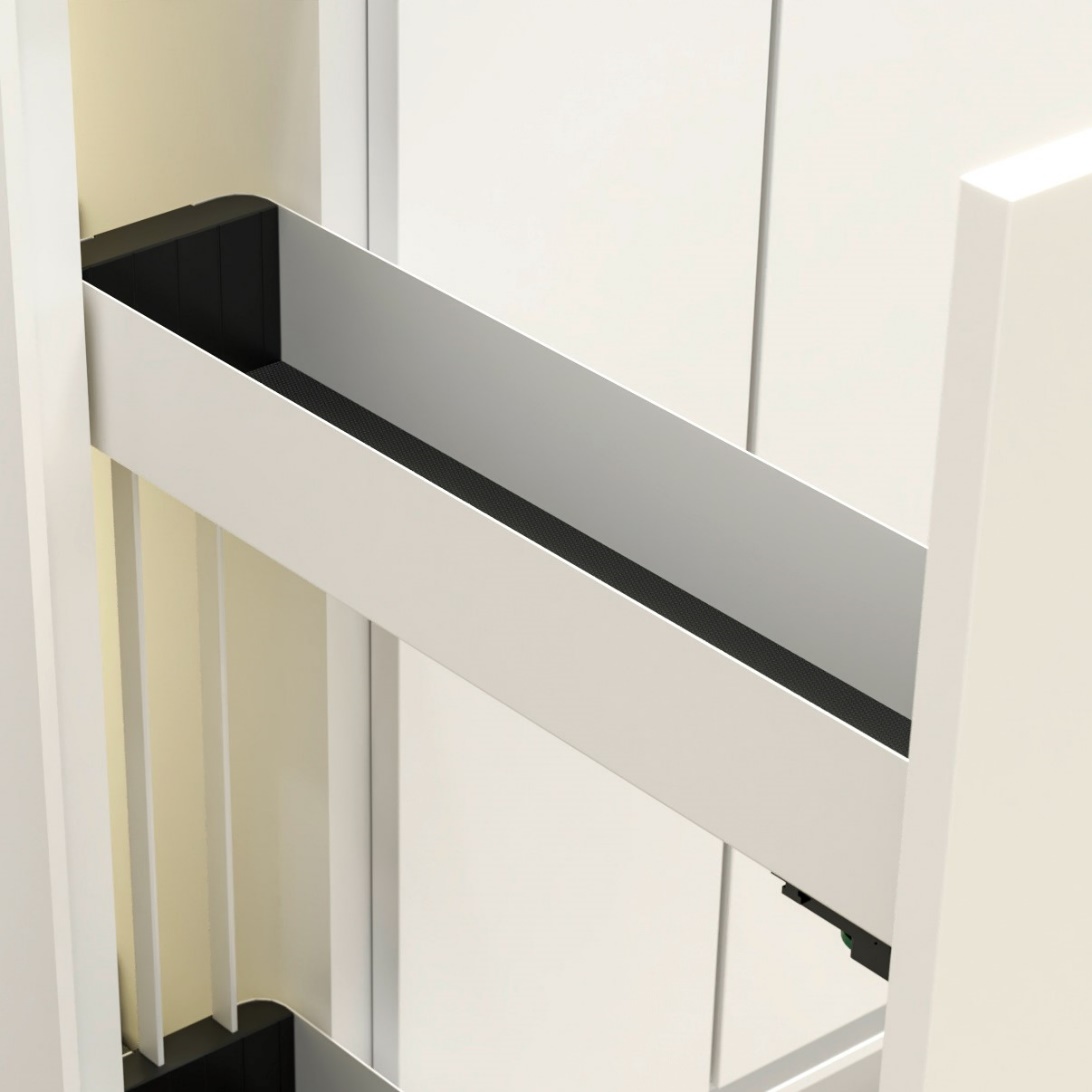 The No.15 3D-X K-Line is supplied with a sheet metal floor and purely decorative anthracite-coloured insert mat.
36
the Technical specifications
No.15 3D-X K-Line
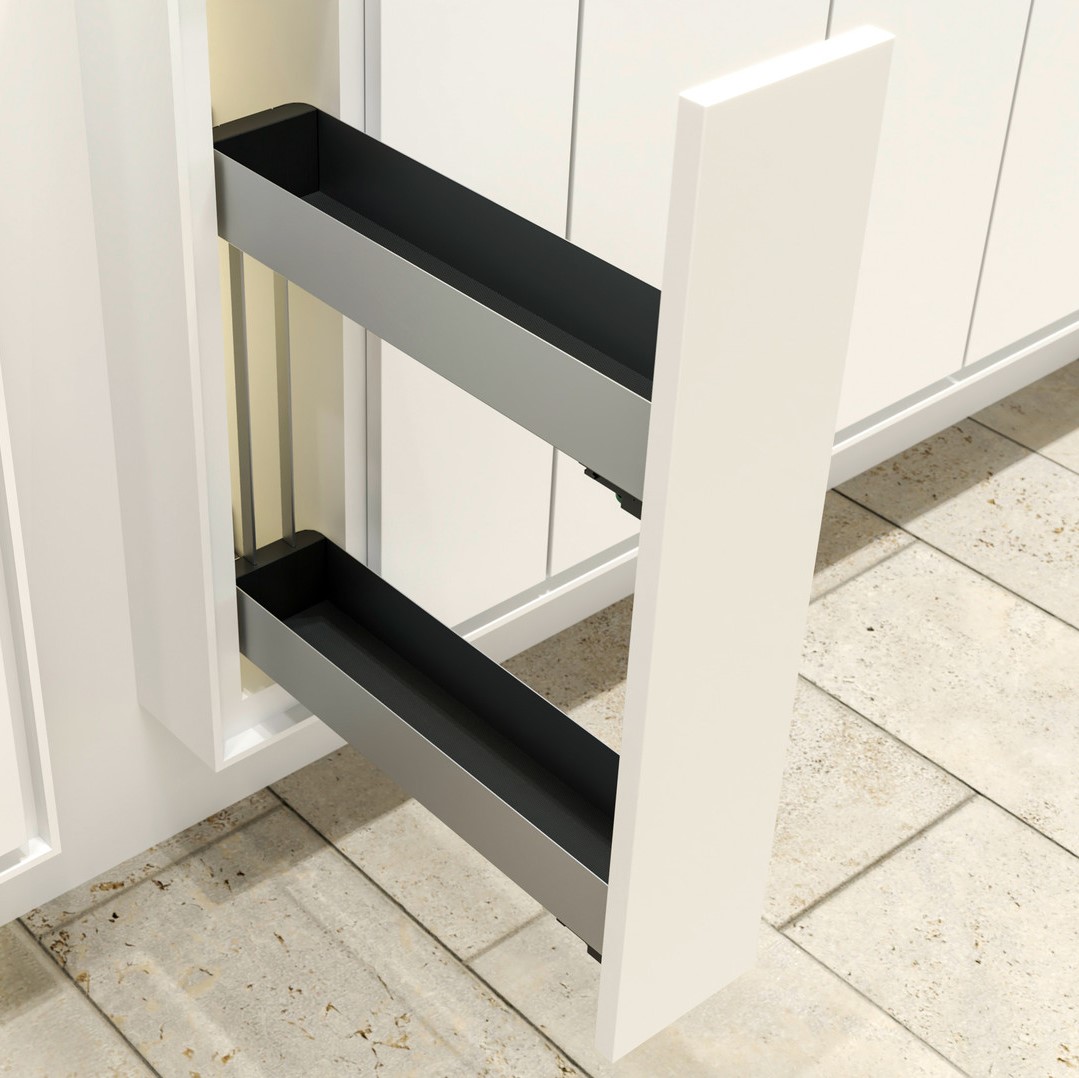 While the sheet metal shelves are colour-matched, all plastic components are always anthracite.
37
the Technical specifications
Handleless opening – push-to-open
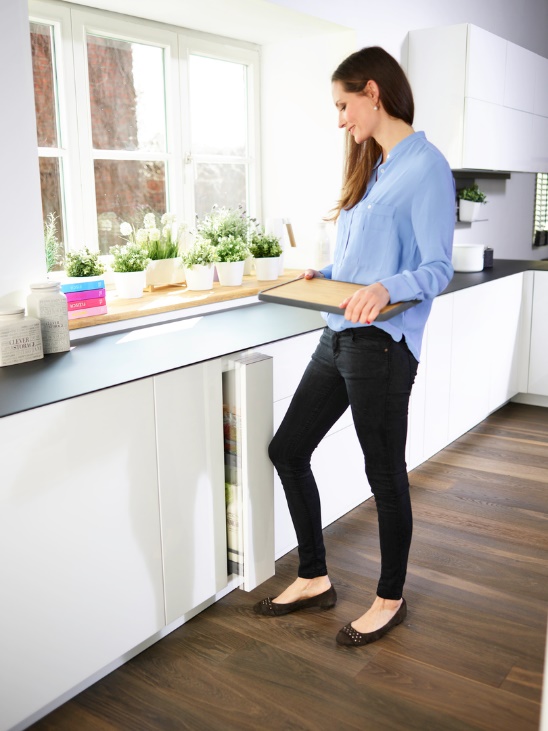 Can be retrofitted to the existing rails.
No separate fitting is necessary.
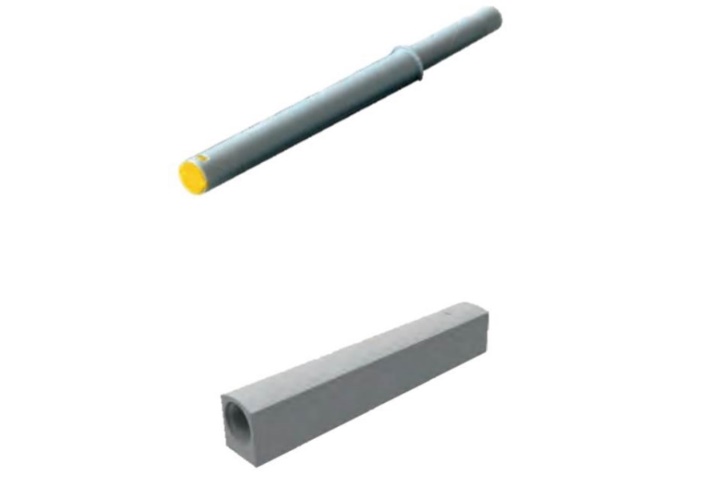 Push-to-open (PTO) Typ II (yellow)
38
the Technical specifications
ClickFixx – tool-free assembly
Front bracket No.15
The front is connected to the hardware by snapping the front holder into the adjustment mechanism.
The hardware is connected to the drawer runners by snapping on the adjustment mechanism.
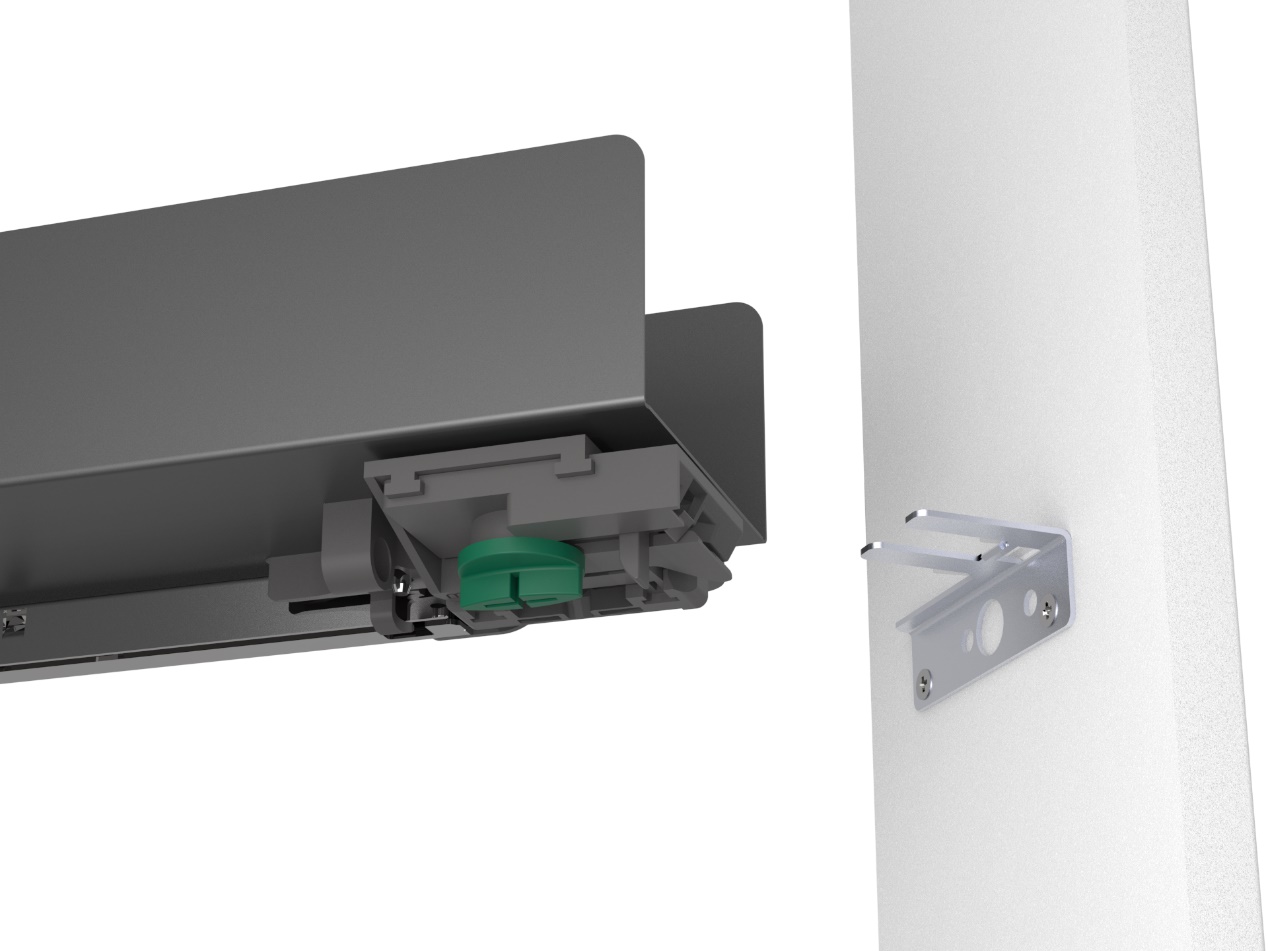 Front bracket
Adjustment mechanism
39
the Technical specifications
3D-X tool-free adjustment
The 3-dimensional setting of the front is carried out without tools using setting wheels in a striking green.
The size of the adjusting wheels allows the front to be “blind” without adjusting the line of sight.
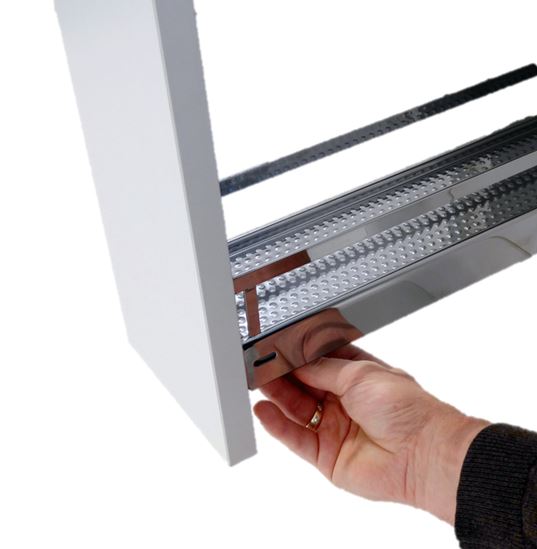 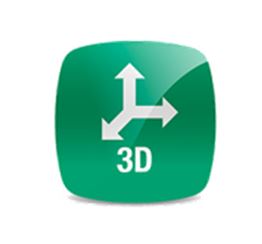 40
the Technical specifications
No.15 3D-X – K-Line Adjustment dimensions
No.15 3D-X K-Line – Upper adjustment dimensions
Side adjustment +/- 2.5mm
Height: floating
No.15 3D-X K-Line – Lower adjustment dimensions
Height adjustment +/- 2.5mm
Height adjustment +/- 2.5mm
Tilt adjustment +/- 3mm
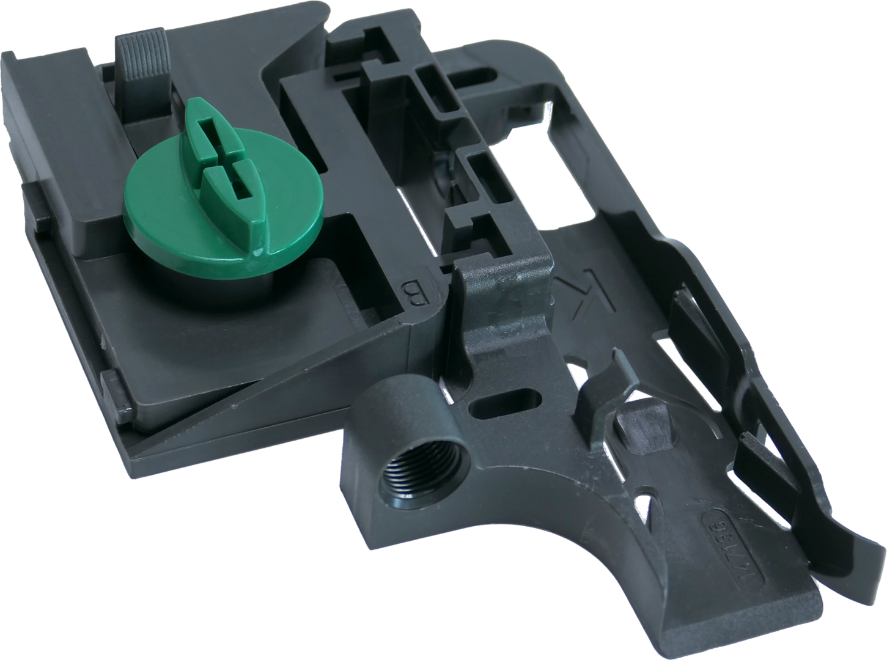 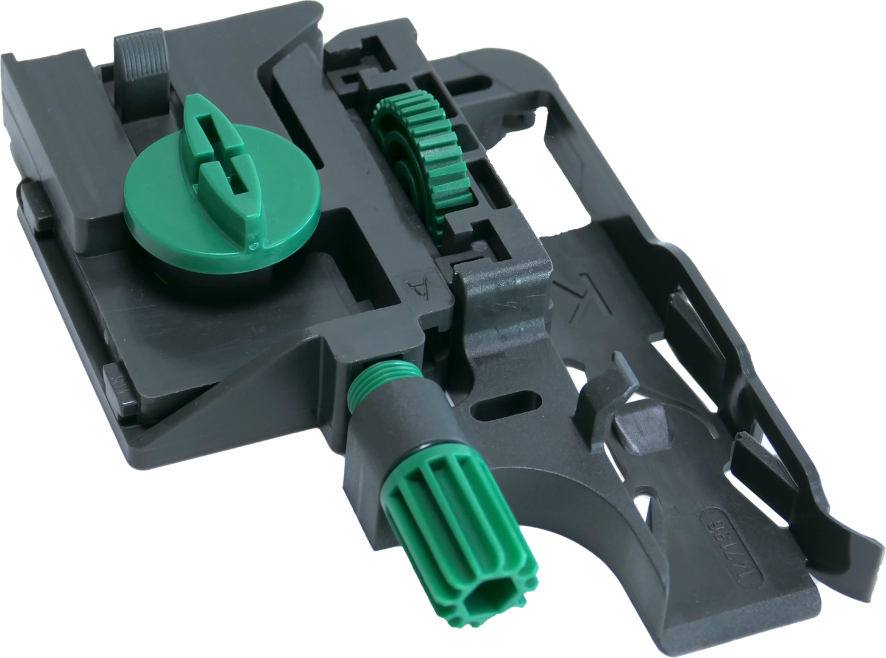 Adjusting screw for height adjustment
Adjusting screw for lower side adjustment
Adjusting screw for upper side adjustment
41
Adjusting screw for tilt adjustment
02
02
the Installation
the Installation
Preparations
Before assembly and adjustment, the following points must be ensured:
The corpus must be aligned.
The cabinet must be secured to the wall.
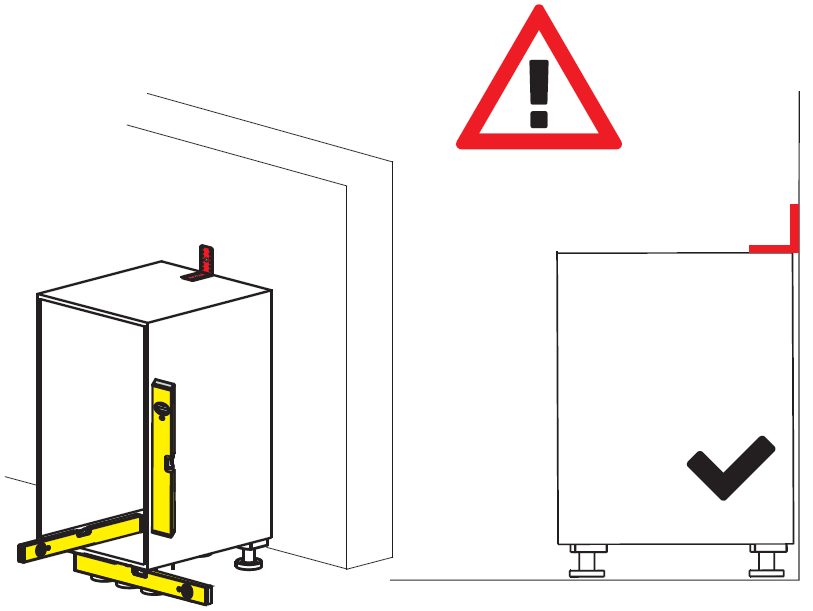 43
the Installation
Delivery of the No.15 3D-X K-Line
Pre-assembled
Assembled
The No.15 3D-X K-Line is delivered partially assembled. A pre-assembled version is also possible.
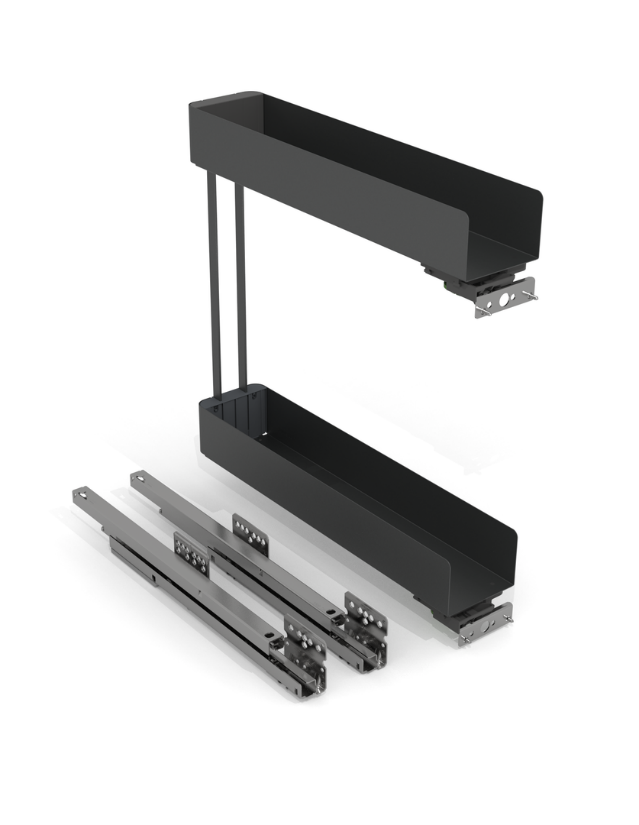 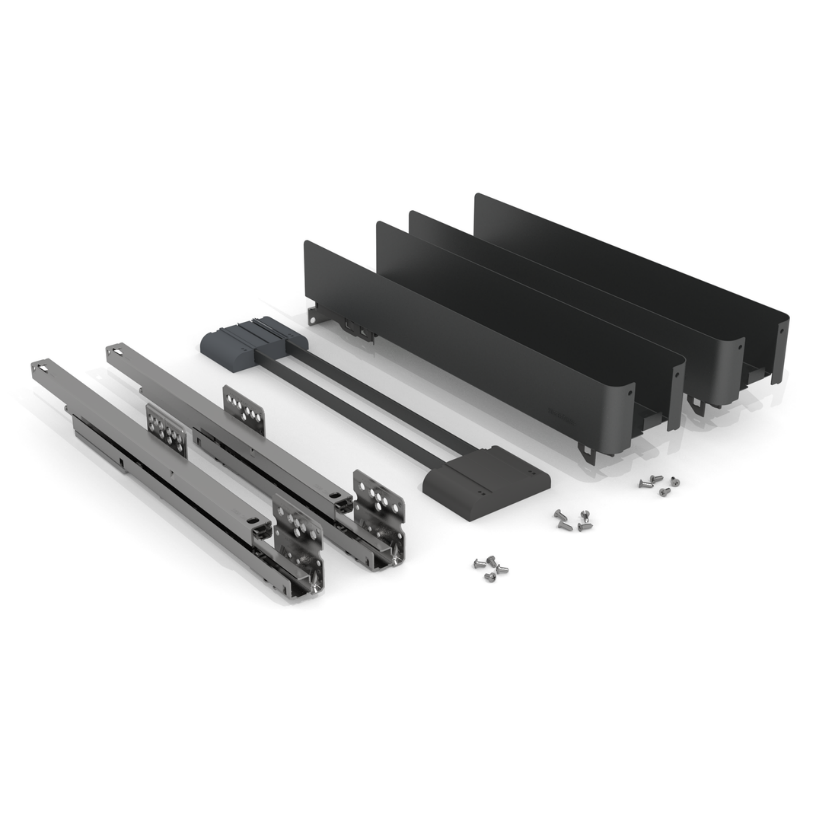 44
the Installation
Quick and easy assembly of the pre-assembled No.15 3D-X K-Line
Two screws each must be fitted at the top and bottom.
Fitting is in installed condition.
Delivery of the fitting in disassembled form.
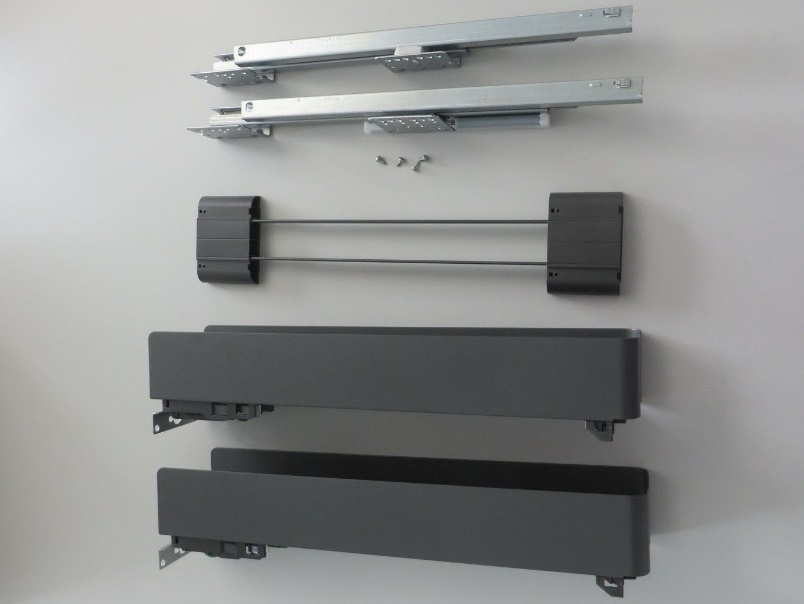 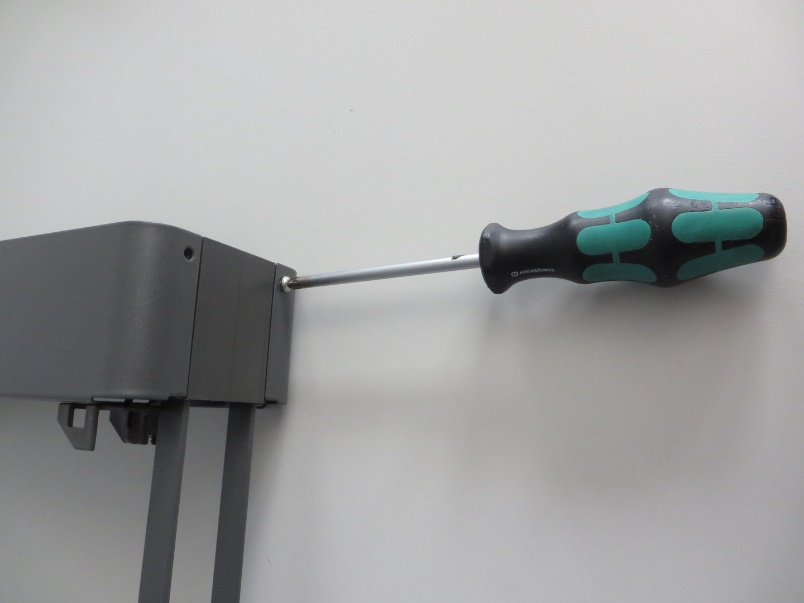 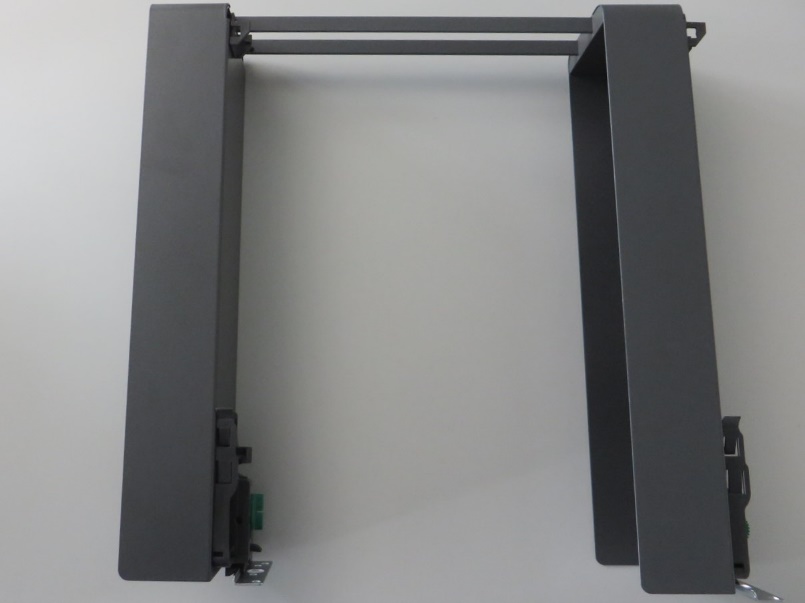 45
the Installation
Installation in 3 simple steps
Installation of the drawer runners
Installation of the hardware
Mounting the front

Detailed information can be found in the installation instructions. The assembly instructions for all hardware variants can be found in the list of documents.
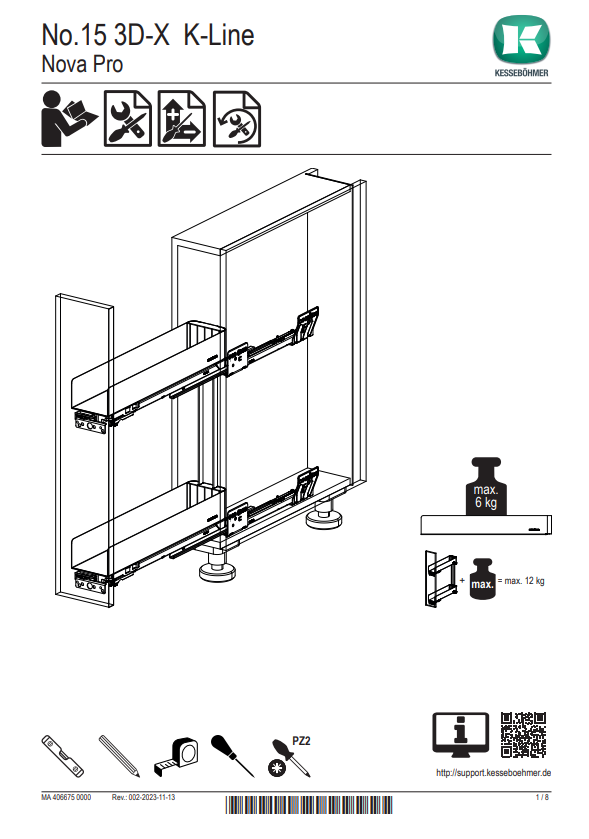 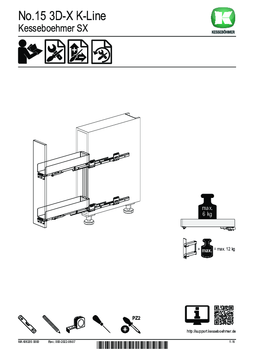 46
the Installation
Installation in 3 simple steps
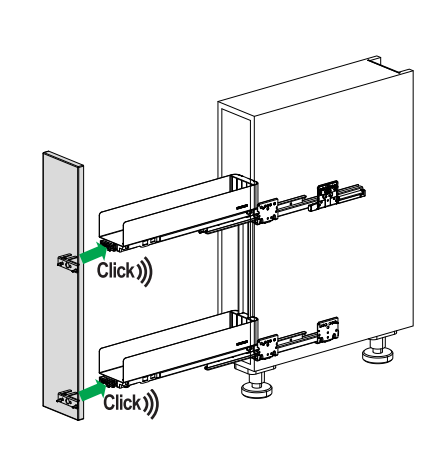 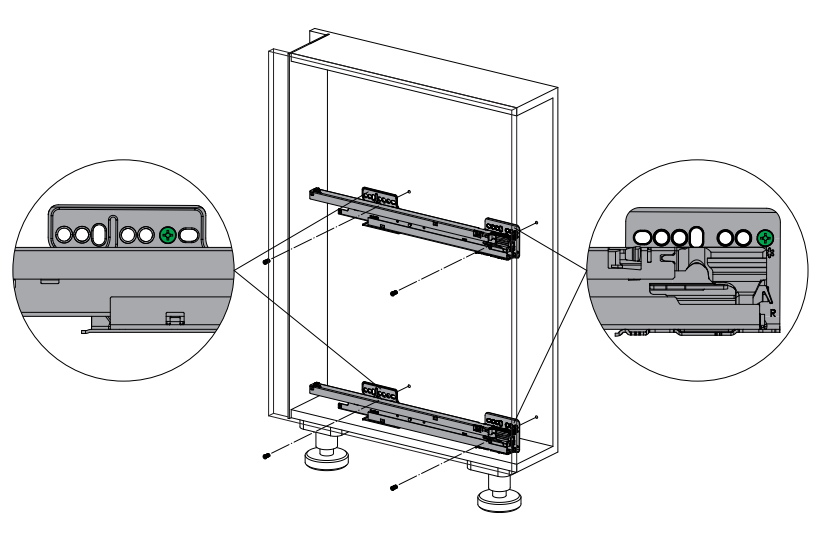 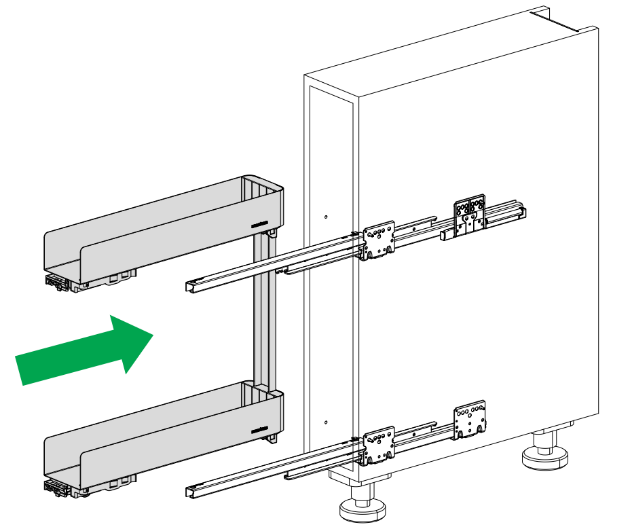 First mount the pull-out rails on the corpus side.
The hardware can be simply snapped onto the pull-out rails using the Clickfixx system.
First mount the front holders on the front, then the front can simply be snapped onto the fitting using the Clickfixx system.
47
the Installation
Adjustment
Only the front needs to be adjusted!
Adjustment is quick and easy with the 3D-X technology using the green adjusting wheels!
The adjustment can also be made “blind”!
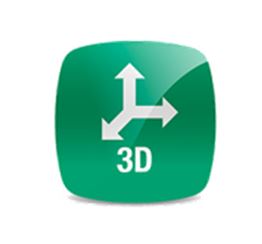 48
Key arguments
Key arguments
No.15 3D-X K-Line
THE PERFECT JOINT PATTERN
CLOSES PLANNING GAPS
QUICK AND EASY ASSEMBLY
Thanks to the tool-free and blind-operated front adjustment, the front is perfectly set in a short time.
Front and rail ClickFixx enable fast and error-free assembly.
The No.15 3D-X K-Line turns the gap into space and enables functional solutions for unusual row dimensions.
OPTIMAL WIDTH UTILISATION
A MAXIMUM OF COMFORT
LOW LOGISTICS COSTS
The No.15 3D-X K-Line has the best width utilisation in its class and can even accommodate 1.5L PET bottles.
Smooth running due to damped closing, synchronised full-extension runner.
The packaging of the pull-out is no bigger than a shoe box.
50